Manifestaciones Oculares de Chikungunya
Dra. Lourdes Arellanes-García
Clínica de Enfermedades Inflamatorias Oculares
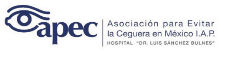 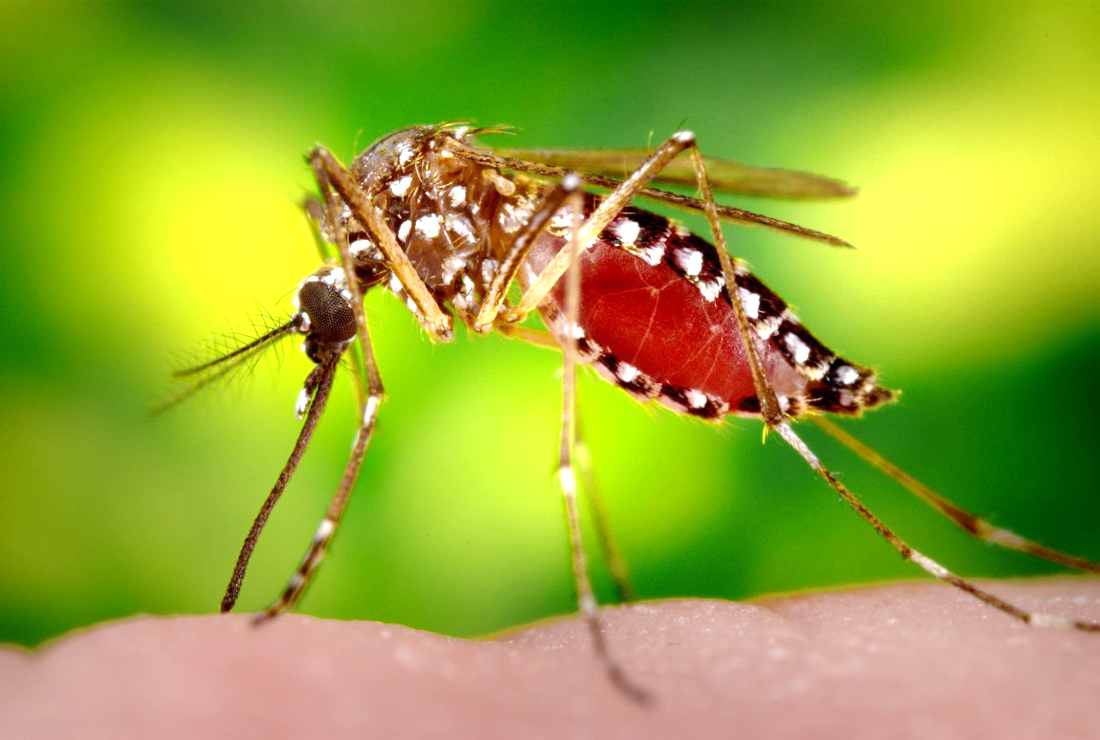 Mosquitos …
Aedes aegypti
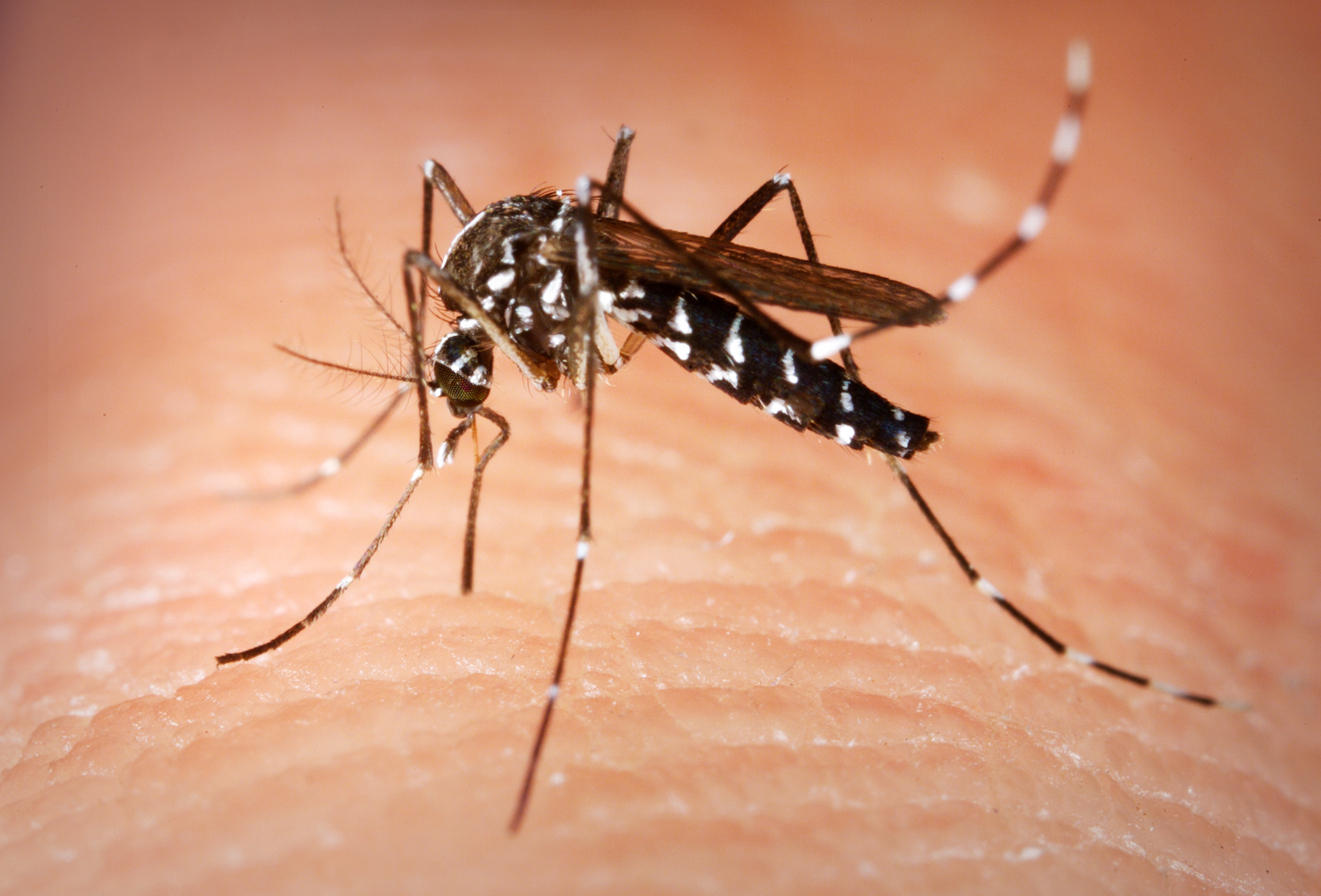 Aedes albopictus
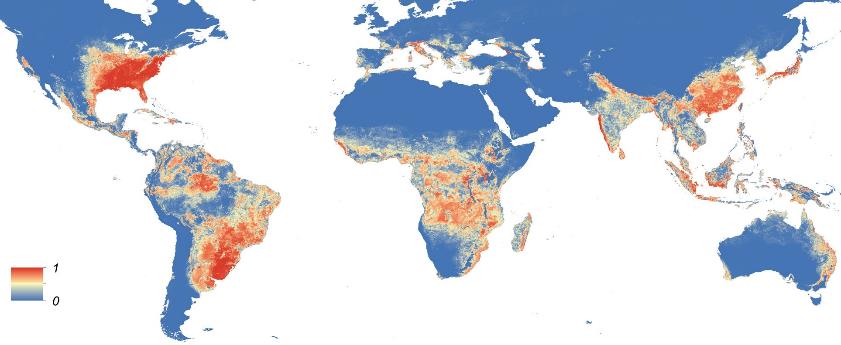 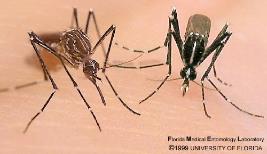 Distribución global de Aedes albopictus
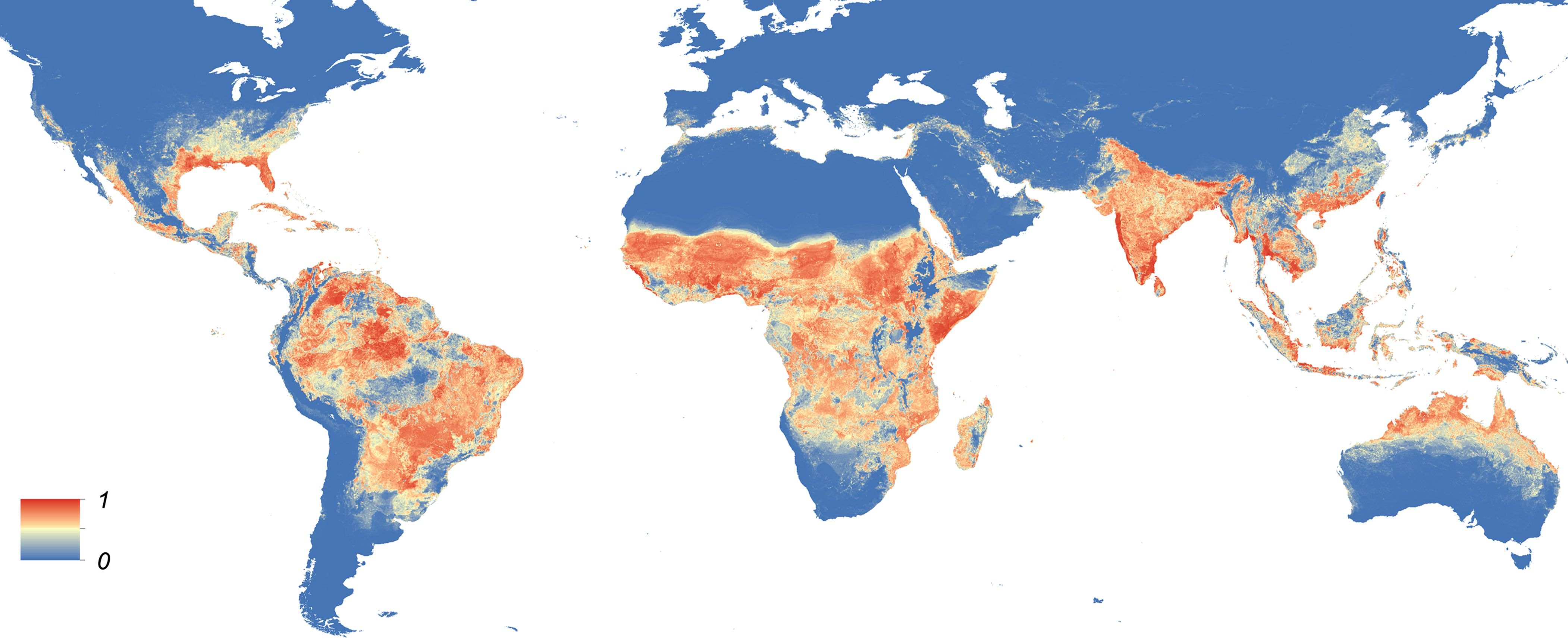 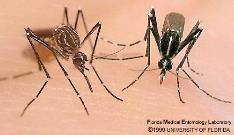 Distribución global de Aedes aegypti
[Speaker Notes: Región ecuatorial]
Chikungunya : “caminar agachado”*
Virus RNA de una cadena
Género alphavirus, familia Togaviridae
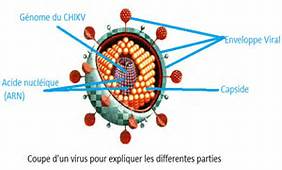 * Makonde
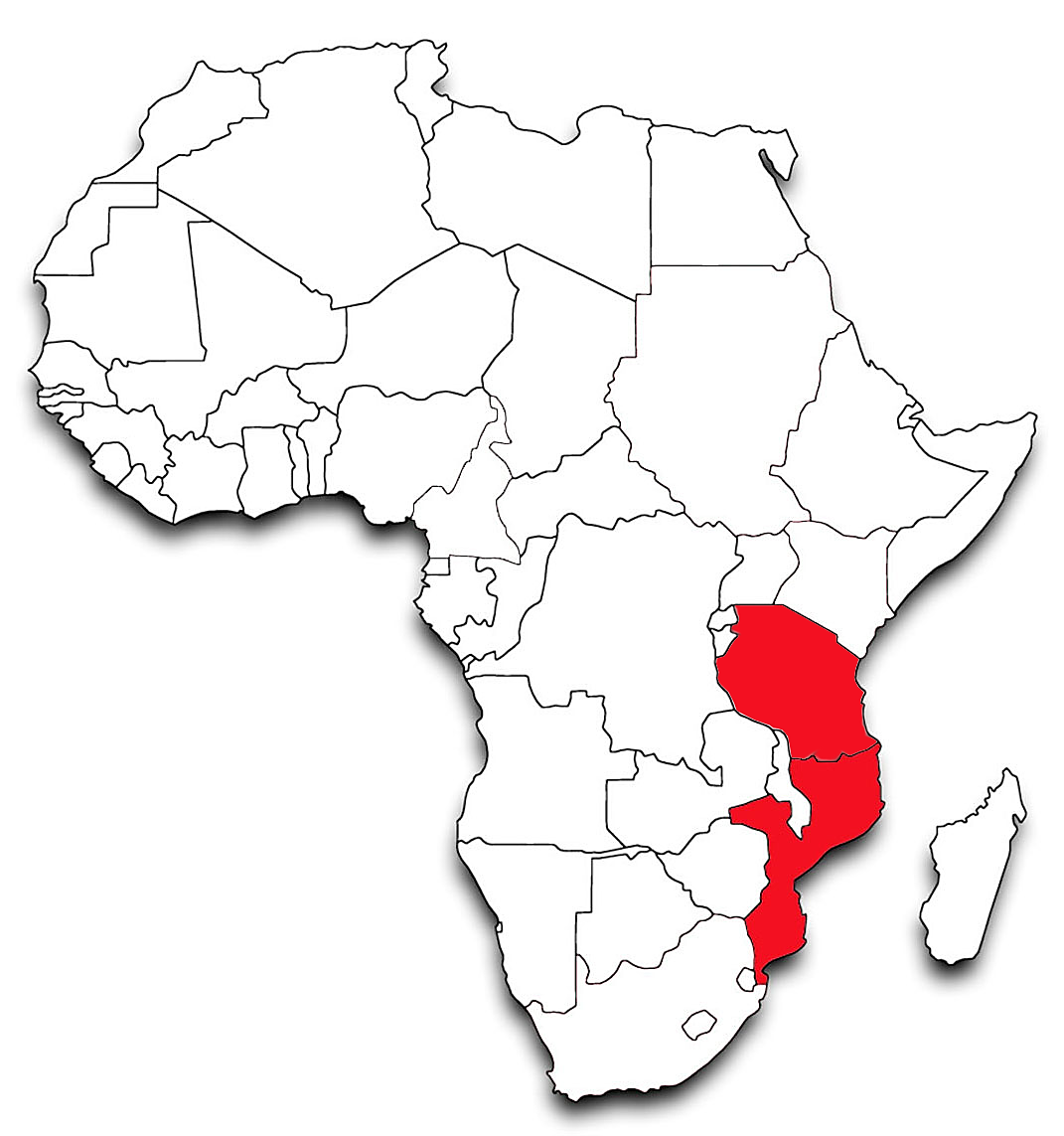 1953,  Africa oriental
     Tanzania
     Mozambique
Distribución global del virus Chikungunya*
* Hasta Diciembre, 2014
Incubación: 2-14 días
Poliartralgia muy dolorosa e incapacitante
Dolor de espalda
Fiebre aguda
Cefalea
Mialgias
Rash maculo- papular difuso
Edema articulaciones pequeñas
Sangrado (nariz/ encías)
En algunos pacientes
Transmisión materna
Signos neurológicos*
Falla multiorgánica
*meningoencefalitis
Manifestaciones oculares
Generalmente posteriores a resolución enfermedad sistémica
Uni- bilateral
Síntomas:
Enrojecimiento
Visión borrosa
Miodesopsias 
Dolor
Fotofobia
Lagrimeo
Diplopia
Uveítis anterior + HTO, similar a UA herpética
Sinequias posteriores raras
Lalitha P,  Rathinam S, Banushree K, et al. Am J Ophthalmol 2007; 144: 552-556
Lalitha P,  Rathinam S, Banushree K, et al. Am J Ophthalmol 2007; 144: 552-556
Lalitha P,  Rathinam S, Banushree K, et al. Am J Ophthalmol 2007; 144: 552-556
Lalitha P,  Rathinam S, Banushree K, et al. Am J Ophthalmol 2007; 144: 552-556
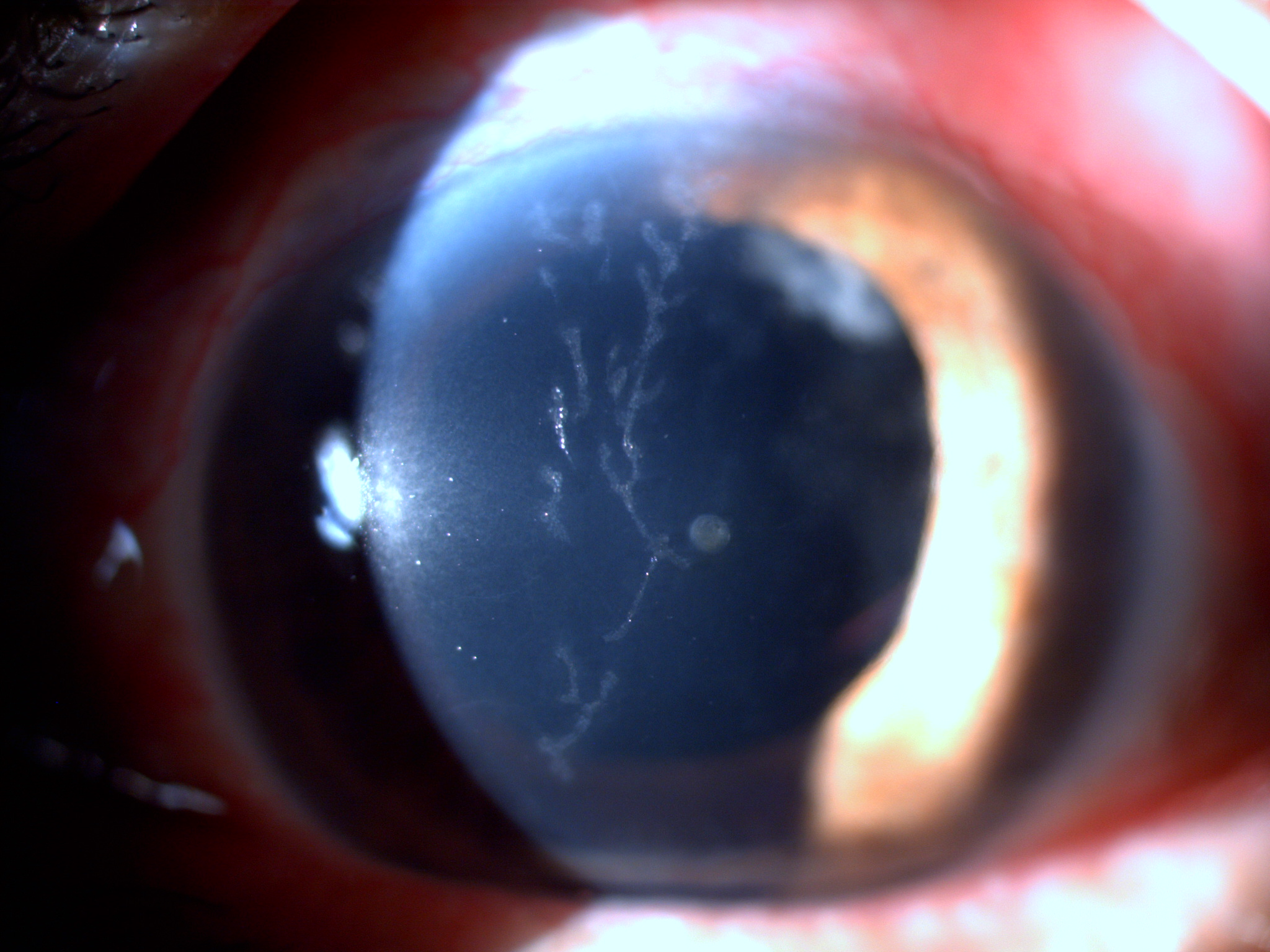 Queratitis ± 9%
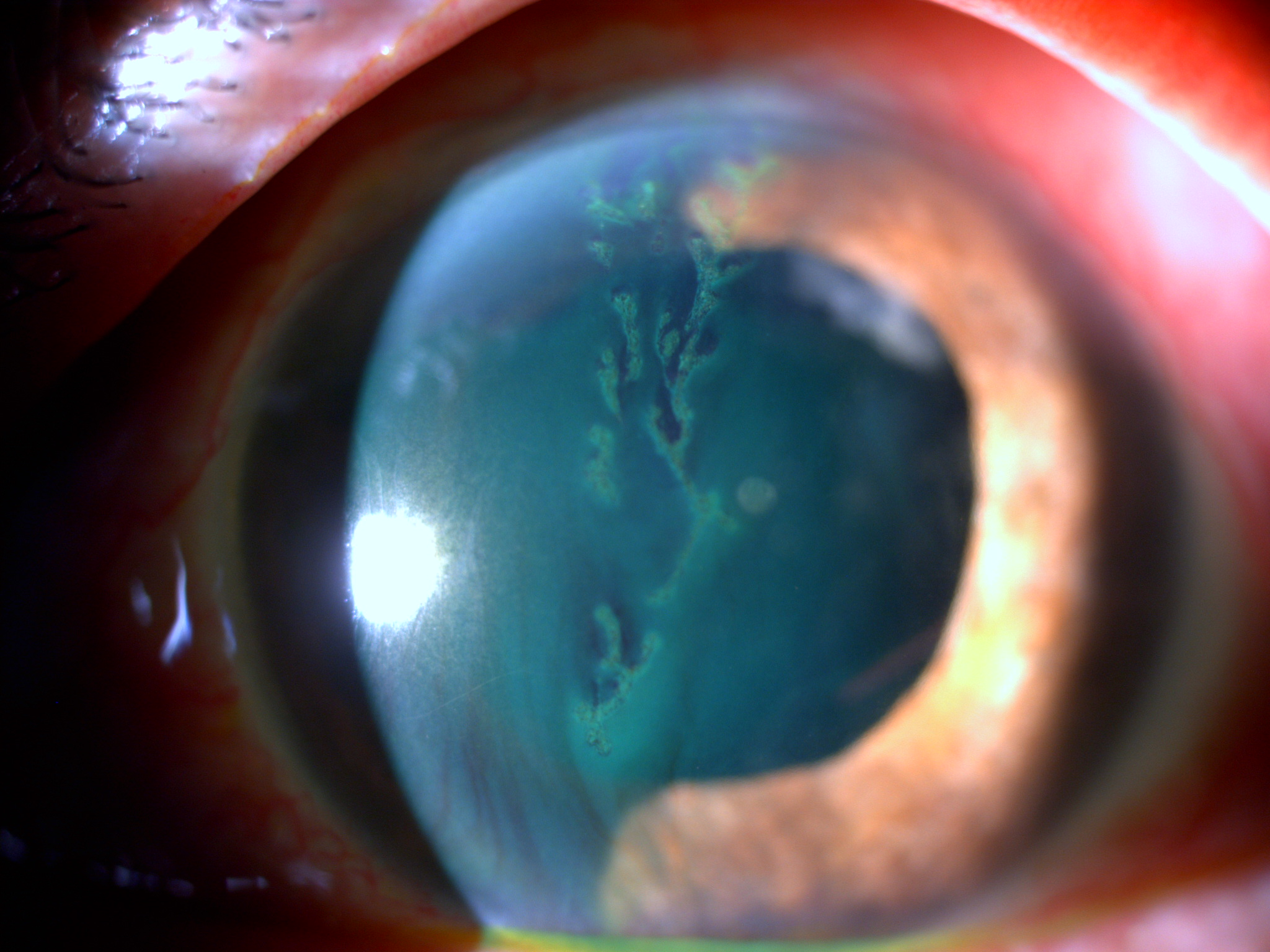 Cortesía: Dra. Carmen Santos
Retinitis asociada a vitritis leve y vasculitis
Cortesía: Dr. P. Mahendradas
[Speaker Notes: It has been considered that the ophthalmic manifestations may be immune-medtated, autoab production, rather that a direct viral infection.]
Presentación
4  semanas
16 semanas
20/20
20/40
20/20
20/30
Cortesía  Dr. Annie
Mathai y  Dr. Nidhi
Relhan
Ficha Clínica y padecimiento actual
Femenino, 21 años
Residente: Guadalajara, Jalisco
Estudiante de Medicina
Dos semanas antes: enrojecimiento OD tratado con vasoconstrictor
A los 3 días refiere dolor, baja de visión y miodesopsias OD
Caso clínico cortesía Dra. Lilia M. Gómez Valdez
Tres semanas antes: dolor abdominal, fiebre y diarrea tratada con albendazol

Al 3er día:  dolor cervical y dorsal con limitación de movimientos

Posteriormente artralgias severas y generalizadas que imposibilitan la deambulación, por lo cual se hospitaliza

Inician manifestaciones oculares
Antecedentes personales patológicos.
Diagnóstico a los 8 años de Beta-talasemia.
Tratamiento con Ácido Fólico.
AV cc: OD 20/60; OI 20/20
PIO: 18/ 12 mmHg
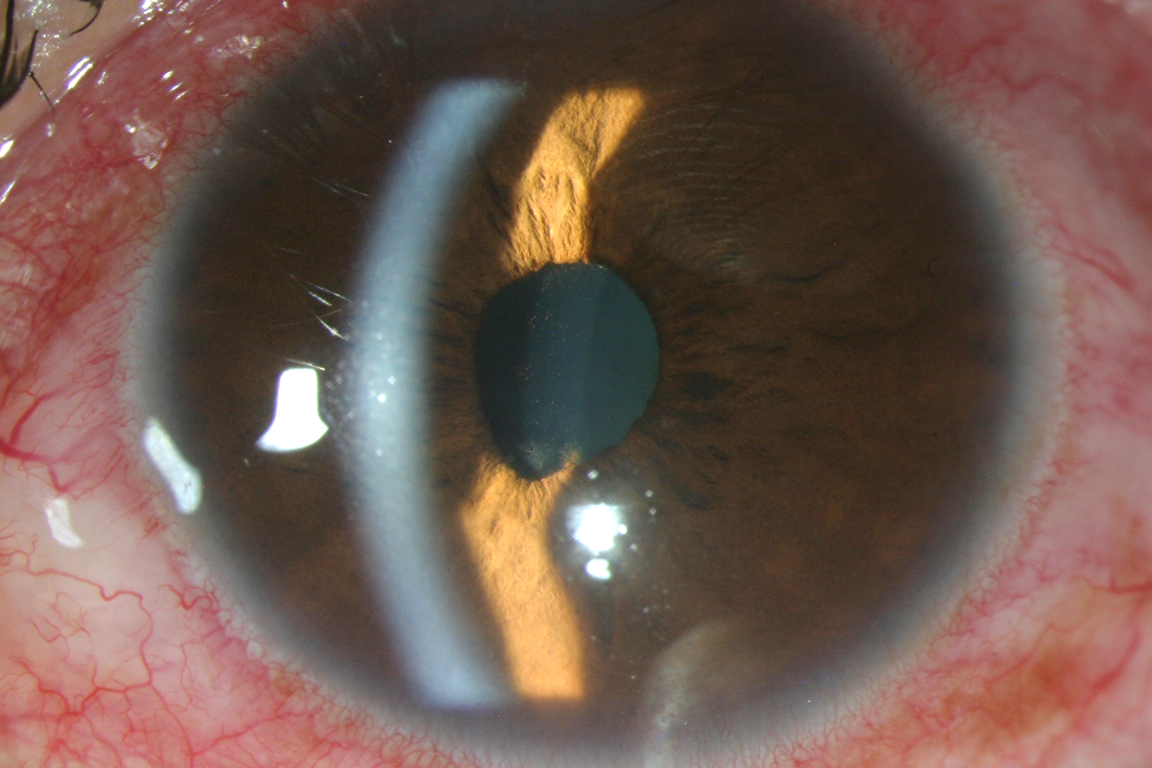 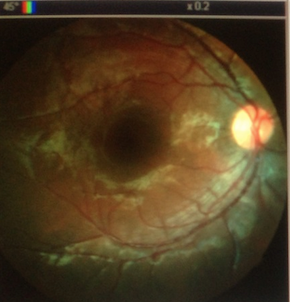 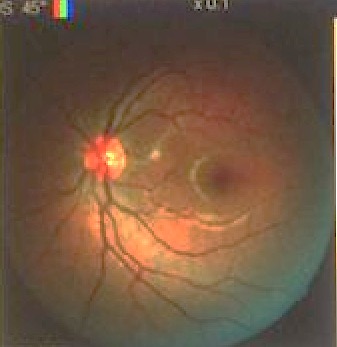 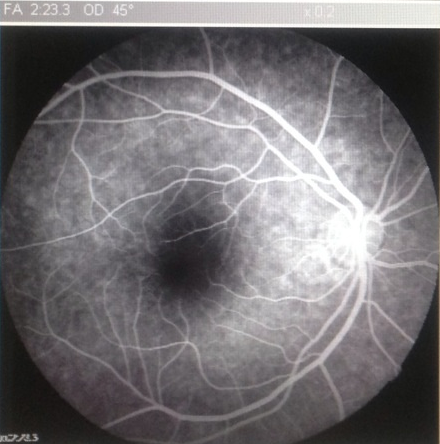 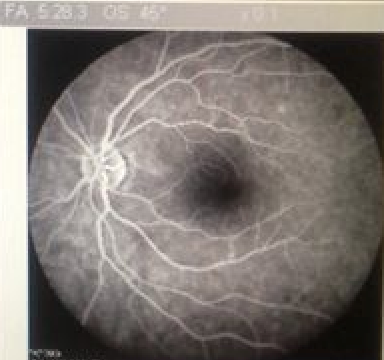 Mujer, 21 a.
Beta-talasemia menor
Uveítis anterior aguda OD + PIO elevada
3 días
1 sem
18 días
Dolor abdominal, diarrea, fiebre
AV, miodesopsias,    enrojecimiento ocular
Dolor cervico- torácico
Artralgias incapacitantes
laboratorio
BH: normal
QS: normal
PFH: ALT - 73 (<39 U)
EGO: proteinuria (36 mg/dl)
Urocultivo: negativo
VSG: 55 mm/h
PCR: 235 mg/ dl
[Speaker Notes: TGP (7 a 55 Us), VSG mujeres <50ª. < 20 mm/h]
laboratorio
AAN: 1:1280 patrón nuclear grumoso 
HLA B-27: positivo
VDRL /FTA-ABS: negativo
PPD: 5 mm
Ac anti- CMV, HSV1 y 2: negativos
Ac anti- dengue (IgM/ IgG): negativos
Ac anti. Chikingunya (IgM/ IgG): positivos
Diagnóstico
ELISA: IgM / IgG
PCR- TR

TRATAMIENTO
SISTÉMICO 
Apoyo: AINEs

OFTÁLMICO
Glucocorticosteroides (tópico / sistémicos)
Queratitis/ Retinitis: Aciclovir (tópico / sistémico)
Pronóstico
Generalmente bueno
Ocasionalmente artritis crónica
Buena recuperación visual en la mayoría de casos
	Neuritis óptica
Debe advertirse al paciente que la uveítis puede recurrir
[Speaker Notes: El pronóstico generalmente es bueno con adecuada recuperación visual, excepto en los casos con neuritis óptica que generalmente evolucionan a atrofia óptica]
DISCUSIÓN
Uveítis causada por virus chikungunya
Puede presentarse durante la fase aguda, pero más frecuentemente se observa semanas o meses después

La manifestación más común es uveítis anterior granulomatosa o no granulomatosa

Frecuentemente se asocia a hipertensión ocular
dISCUSIÓN
Se considera que las manifestaciones oculares tempranas son 2as a infección directa 

Las tardías pueden ser consecuencia de una respuesta inmune 

Usualmente autolimitada que responde a corticosteroides a las 6-12 semanas

Las recurrencias a veces requieren de tratamiento inmunosupresor
Historia Epidemiológica
1952. El virus de Chikungunya se aisló por primera vez al ocurrir una epidemia en Tanzania. 
2004. Un brote que se originó en Kenia y se diseminó a las Islas del Océano Índico. 
2006. La epidemia se propagó hacia la India.
Con la colaboración del Dr. Alan Baltazar Treviño
R4, Clínica de Enfermedades Inflamatorias Oculares
SINAVE/DGE/SALUD 2014
[Speaker Notes: 52 años más tarde]
Historia Epidemiológica
2007. Diseminación autóctona en el norte de Italia. 
2010. Se identifican casos en Taiwán, Francia y Estados Unidos (importados). 
2013. El 6 de diciembre del 2013 la OPS/OMS notificó la confirmación de los dos primeros casos de transmisión autóctona en América (Isla de Saint Martin).
SINAVE/DGE/SALUD 2014
Historia Epidemiológica
México, caso confirmado (PCR,INDRE), 28 de Mayo 2014, mujer 39 años que viajo a islas Santo Tomás, San Martín y San Kitts. Es el primer caso importado en México.
México, el primer caso confirmado autóctono en Septiembre 2014.
Rivera-Ávila, Roberto Carlos. "Fiebre chikungunya en México: caso confirmado y apuntes para la respuesta epidemiológica." salud pública de méxico 56.4 (2014): 402-404.
SINAVE/DGE/SALUD 2014
Manual de reporte epidemiológico para Enfermedades Transmitidas por Vectores 2017.
México 2014
Casos confirmados: 155 casos.
Masculino: 72 casos, femenino: 83.
Chiapas el estado de mayor incidencia (135 casos), 87% de los casos totales.
SINAVE/DGE/SALUD 2014
[Speaker Notes: Manual de reporte por ETV 2017, 222 2014.]
México 2015
Casos confirmados: 11,577 casos.
Masculino: 4,053 casos, femenino: 7,524.
Veracruz el estado de mayor incidencia (2000 casos), seguido por: Yucatán, Michoacán, Guerrero y Oaxaca.
SINAVE/DGE/SALUD 2015
[Speaker Notes: Manual de reporte por ETV 2017, 12,588 2015]
México 2016
Casos confirmados: 757 casos.
Masculino: 265 casos, femenino: 492.
B.C.S. el estado de mayor incidencia (210 casos), seguido por: Veracruz, Tamaulipas, Sinaloa, Nayarit.
SINAVE/DGE/SALUD 2016
[Speaker Notes: Manual de reporte por ETV 2017, 759 2016.]
México 2017
Casos confirmados: 61 casos.
Masculino: 18 casos, femenino: 43.
Jalisco el estado de mayor incidencia (12 casos), seguido por: Quintana Roo, Sinaloa.
SINAVE/DGE/SALUD 2017
México 2018
Casos confirmados: 39 casos.
Masculino: 18 casos, femenino: 21.
Sinaloa el estado de mayor incidencia (13 casos), seguido por Chiapas.
SINAVE/DGE/SALUD 2018
México 2019, hasta la semana 26 (08 Julio 2019)
Casos confirmados: 2 casos.
Masculino: 1 casos, femenino: 1.
1 Morelos y 1 Durango.
SINAVE/DGE/SALUD 2019
México
Casos confirmados totales: 12,591 casos.
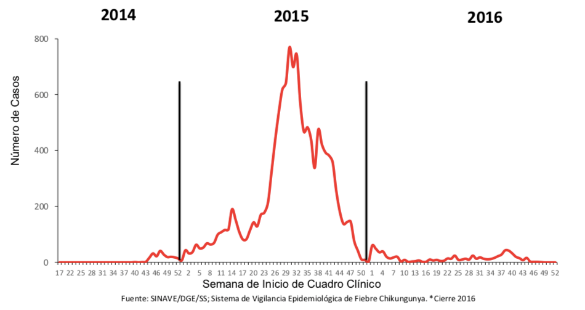 SINAVE/DGE/SALUD
Julio 12, 2019